Chart 15.4  Reserves vs Exchange Rate, 2008-2020
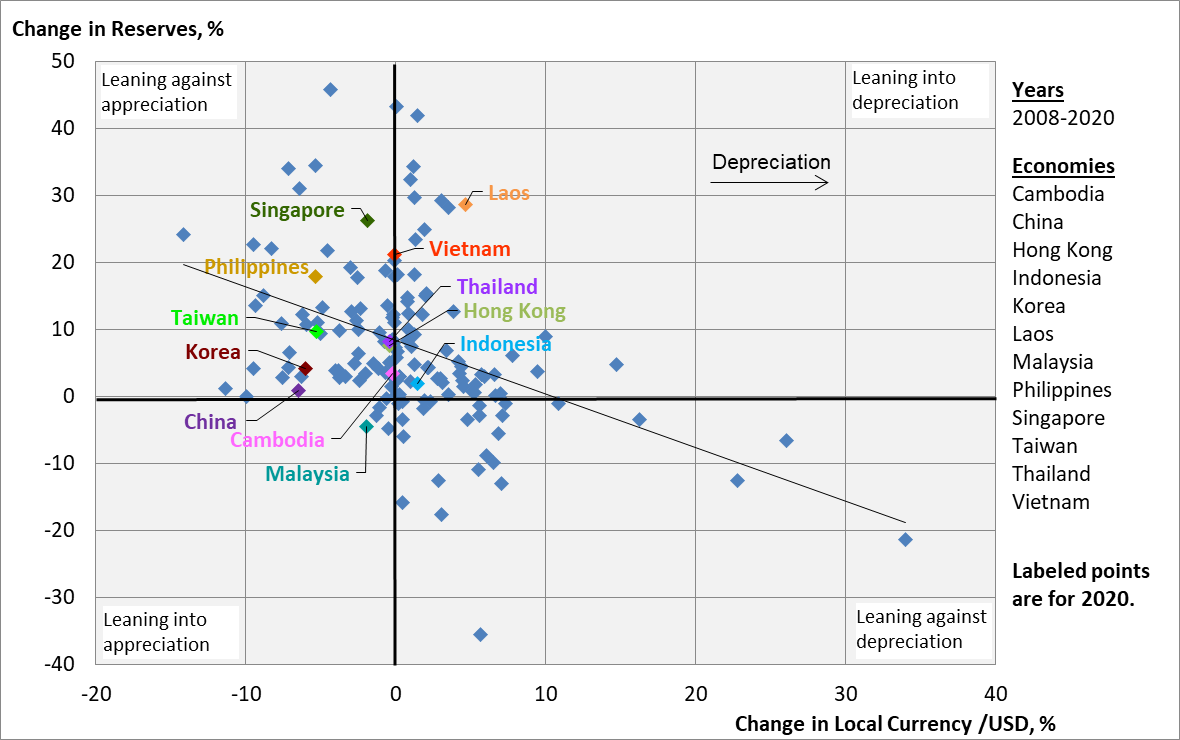 Regional currencies were buoyant in 2020 with most central banks accumulating reserves as they leaned against appreciation.
The supportive environment for monetary expansion in Emerging East Asia emanated from the US resonding to the pandemic with expansionary policy that fed global liquidity.
Asia Economics Blog, 2021.07.16
Chart 15.4  Reserves vs Exchange Rate, 2008-2021
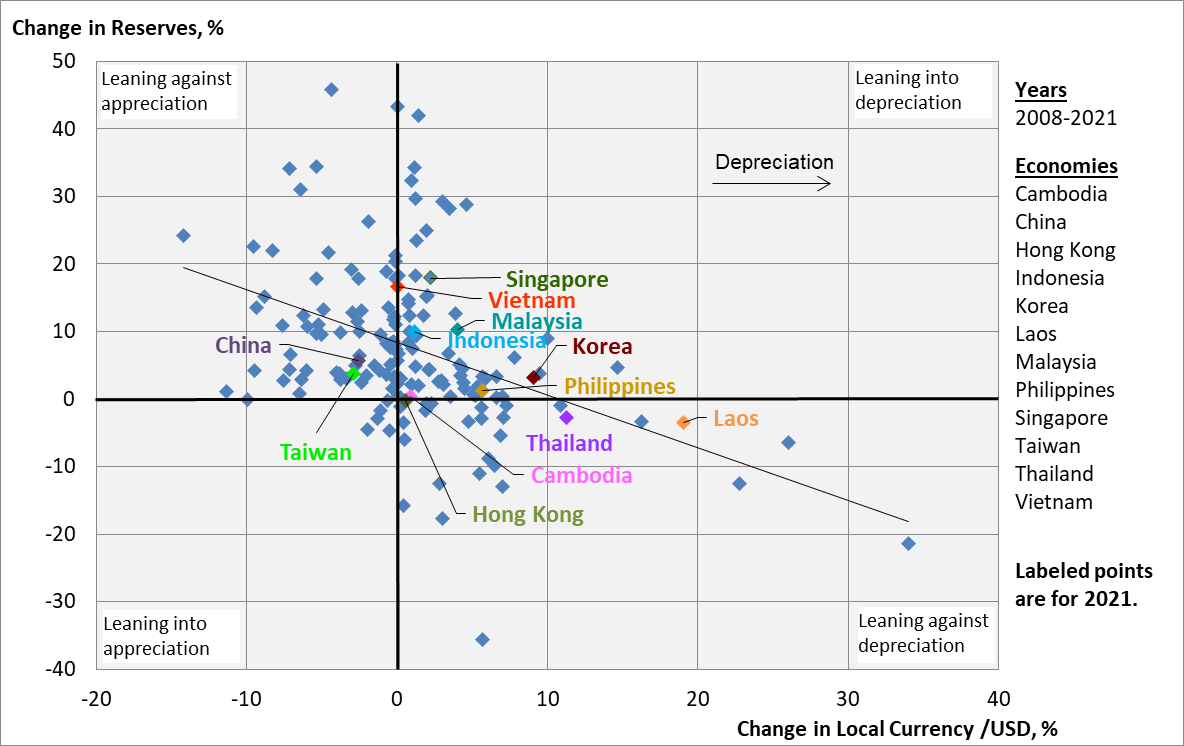 In 2021, currencies in Emerging East Asia shifted toward depreciation, albeit with central banks leaning into that depreciation by continuing to acquire reserves.
Only China and Taiwan saw currency appreciation sustained. 
In general then, global capital market conditions became less supportive of Asian economies pursuing monetary stimulus as their currencies depreciated.
Asia Economics Blog, 2022.05.02
Chart 15.4  Reserves vs Exchange Rate, 2008-2022
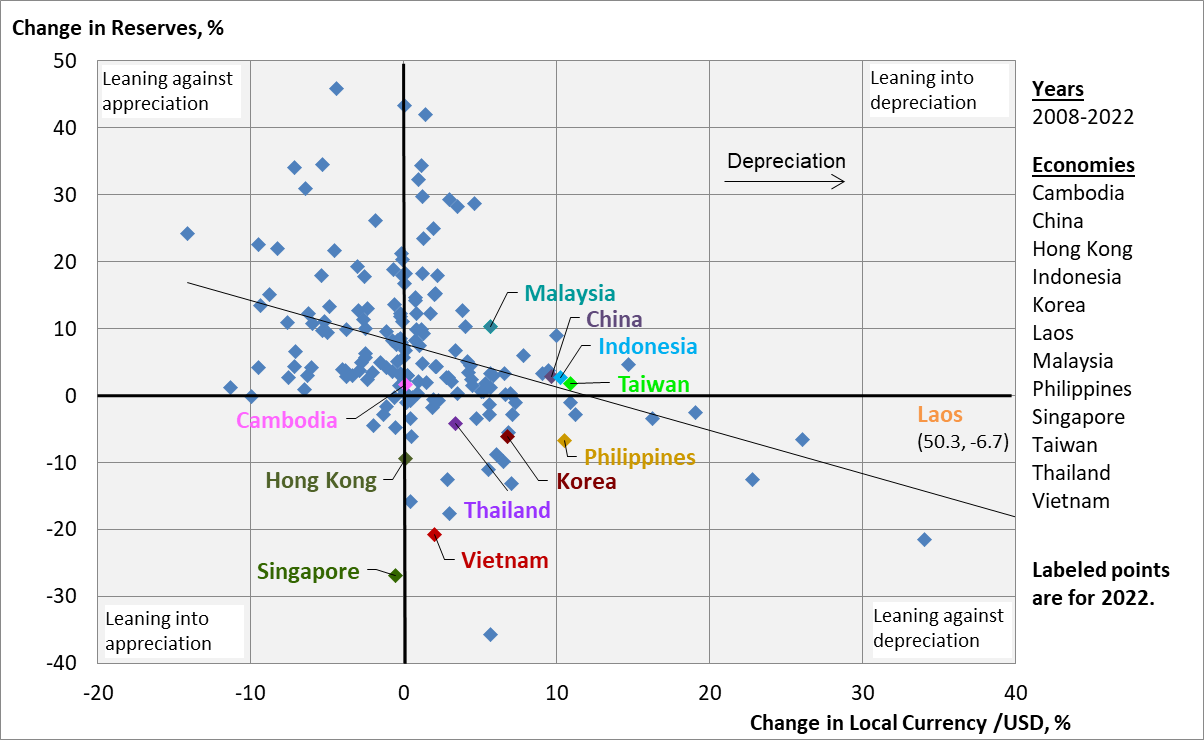 As US inflation heated up in 2022, the Fed pivoted sharply toward monetary tightening. Higher interest rates in the US drew global capital away from emerging markets causing currencies to depreciate relative to the US dollar. 
Most Emerging East Asian central banks leaned against depreciation by selling off reserves. The resulting monetary tightening was in sync with the need to fight rising inflation in the region.
Asia Economics Blog, 2023.06.13
Chart 15.4  Reserves vs Exchange Rate, 2008-2023
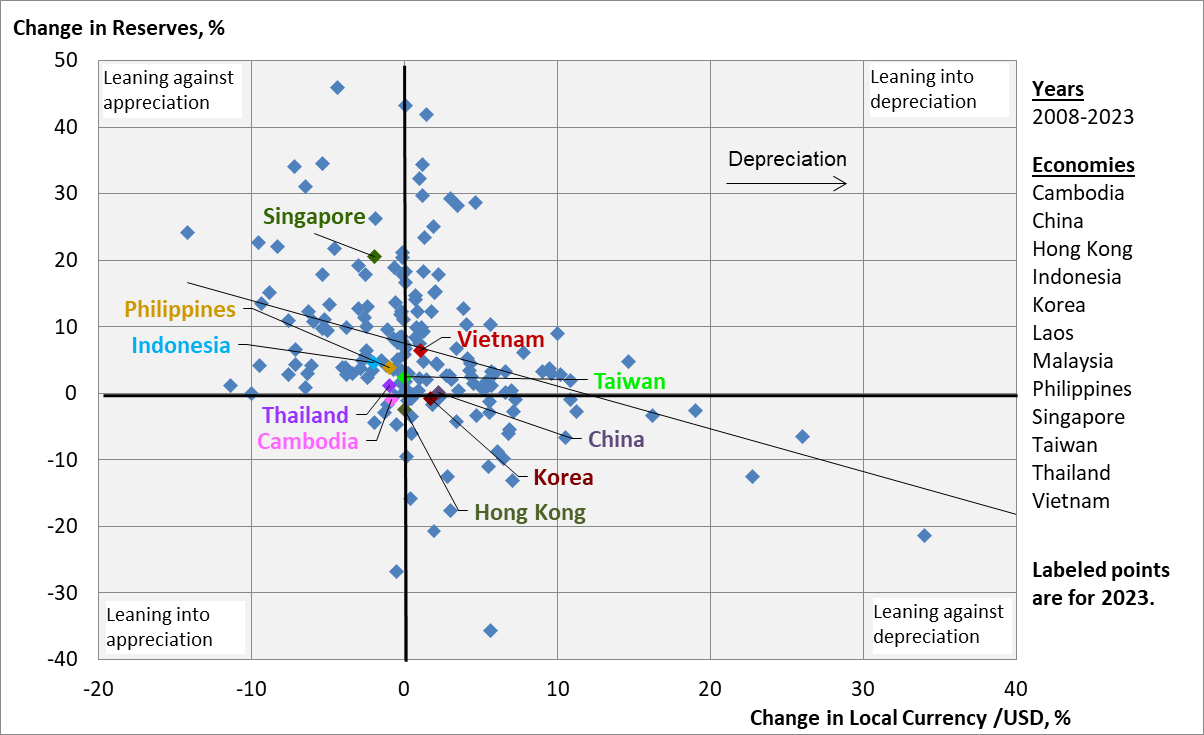 The year 2023 brought a respite from currency volatility and central bank intervention in forex markets.
Only in Singapore did the monetary authority intervene heavily, leaning against appreciation after leaning hard against depreciation the previous year.
To be updated to include Malaysia pending data availability.